Some Theoretic Derivations and Conclusions
付泓瑾
加速器中心物理组
一.西伯利亚蛇的一些代数结果介绍
2.改进Touschek寿命公式简介
Piwinski给出的Touschek寿命计算公式适用于质心系中相对论非极化电子的穆勒散射，同时动量截断是对称的。
 改进公式参考了Piwinkski的主要想法，但使用了质心系非相对论极化电子，并对粒子损失情况进行了更为详细的讨论。
三.其他模拟计算结果
使用的是升级后的ESRF-EBS的部分lattice？
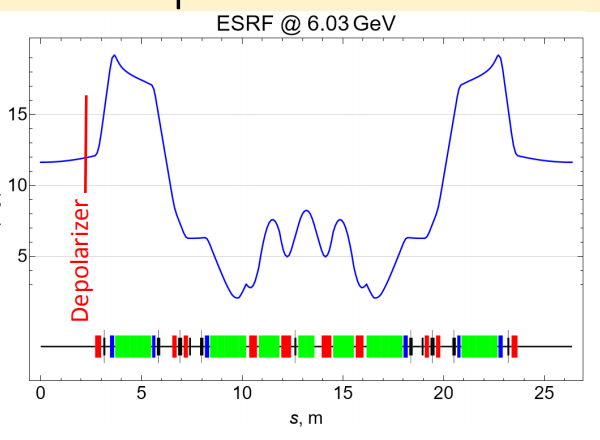 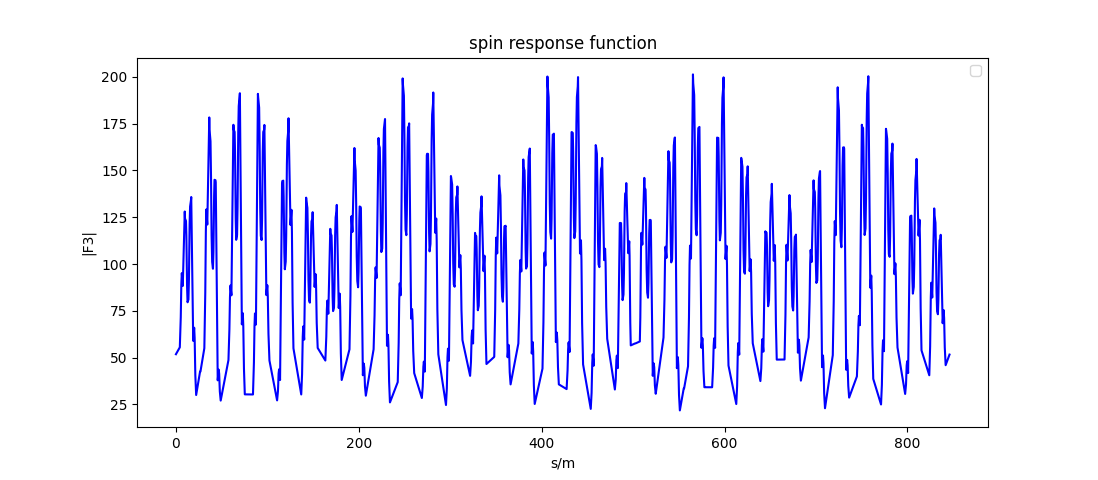 计算的旧ESRF全环结果
Ivan Koop给出的局部结果
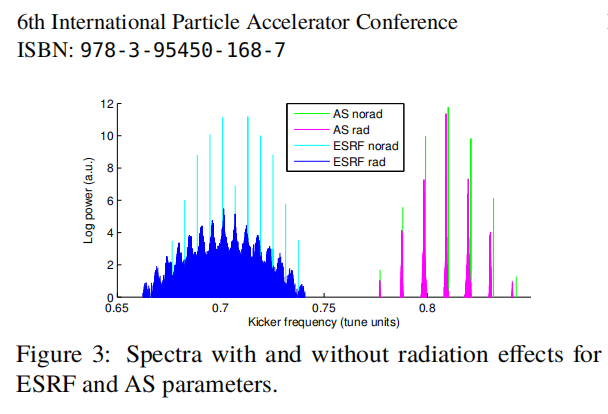 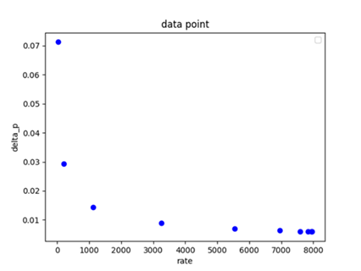 生成样条曲线的Touschek发生速率和相对动量偏差点（已经转置）
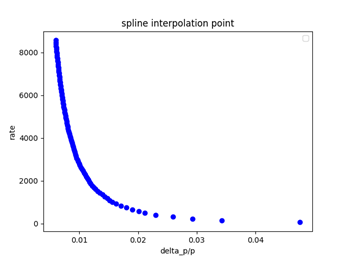 第一个元件处的Touschek速率和相对动量偏差的插值点
每个元件处都会产生Touschek效应丢失的粒子，统计每个元件处的丢失情况（相当于走一圈Touschek效应导致的相对动量偏差超过动量接收度的粒子的损失情况）
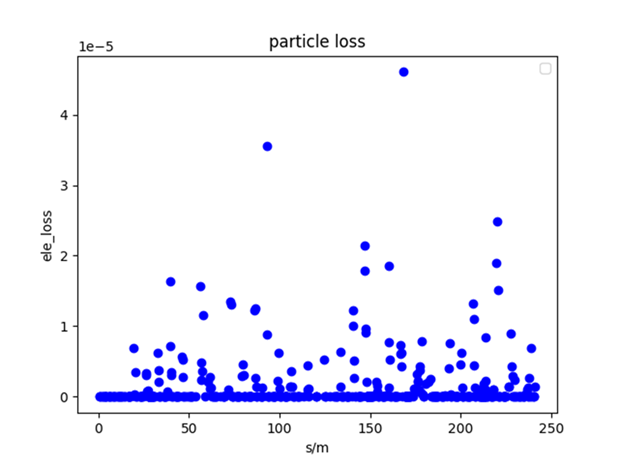 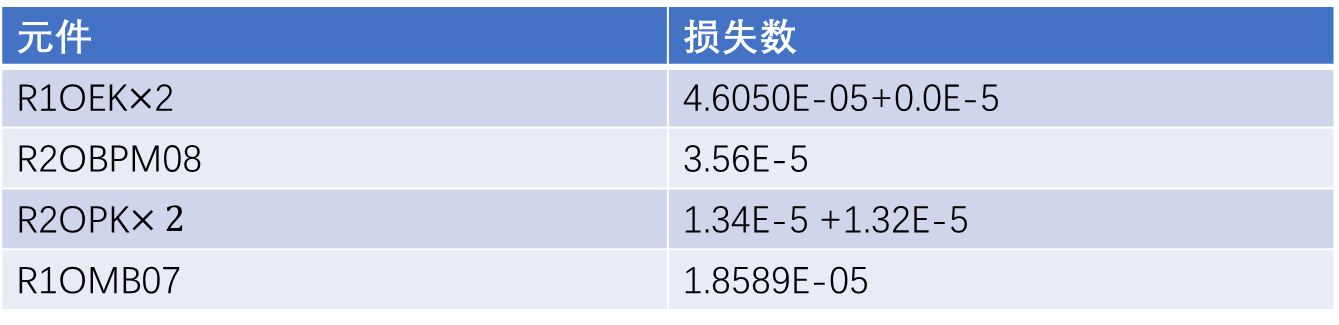 不同位置的粒子丢失统计（全是打在真空盒壁上的）